The wheel
The wheel
From the very early designs used for pottery purposes to the most advanced contraptions known to mankind, the wheel has been continuously driving our civilization like a catalyst in a chemical reaction. We thought it would be a good idea to take a stroll through the many stages of the wheel evolution and see where it's heading now.
The History of The Wheel
Vocabulary:
Axle:

Ball bearings:

Dragged:

Contact:

Aluninium:
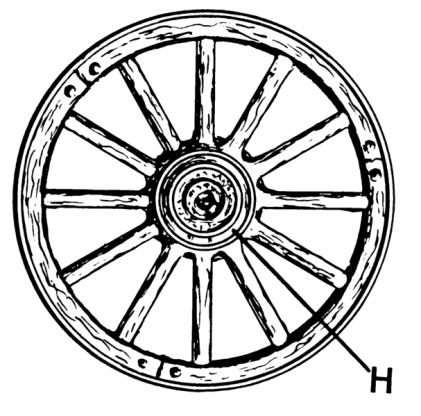 Thank You